Developing software (15%, K2)
Functional and non-functional requirements
Outcomes
Distinguish between a functional and a non-functional requirement
Identify the different types of non-functional requirements and the reasons they are important to the end-product of software development
Recognise common ways in which software requirements can be expressed
Describe the qualities of good requirements and the impact of poor requirements
Explain how to determine the correct types of test coverage based on a requirement
3.3
Identify the different types of non-functional requirements, and the reasons they are important to the end-product of software development
Non Functional Requirements
DEFINITION

A non-functional requirement is that it essentially specifies how the system should behave and that it is a constraint upon the system's behaviour
Attributes
Attributes such as performance, security, usability, compatibility aren't a "feature" of the system, but are a required characteristic
Reviewing requirements
Assessing their validity
Inputs to software design
Ensure adequate test coverage during testing
Important to the end-product
Availability
Capacity
Performance
Scalability
Reliability
Maintainability
Recoverability
Availability
Availability indicates when a system is operational as well as how reliable it is during operational periods
Capacity
The ability to handle transactional volumes is a very important characteristic for a system
Performance
Response Time
Throughput
Utilization
Static Volumetric
Scalability
Scalability is a non-functional property of a system that describes the ability to appropriately handle increasing (and decreasing) workloads
Scalability competes with and complements other non-functional requirements such as availability, reliability and performance
Reliability
Requirements about how often the software fails. 
The measurement is often expressed in MTBF (mean time between failures). 
The definition of a failure must be clear. 
Also, don't confuse reliability with availability which is quite a different kind of requirement.  
Be sure to specify the consequences of software failure, how to protect from failure, a strategy for error detection, and a strategy for correction.
Maintainability
Maintainability is the measure of ability to successfully repair or fix the product after manufacturing, usually in the field, and over time
Recoverability
Recovery process – how do recoveries work, what is the process?
Recovery time scales – how quickly should a recovery take to perform?
 Backup frequencies – how often is the transaction data, set-up data, and system (code) backed-up?
Backup generations - what are the requirements for restoring to previous instance(s)?
3.4
Recognise common ways in which software requirements can be expressed
Software Requirements
Can be expressed in a number of ways
requirements documents
user stories
use case diagrams
process models / flow diagrams
class diagrams
UML diagrams
Requirements Documents
Need to be  – clear, unambiguous
Example on wiki
User stories
Finding out how the users use the current system
Finding out what it is that they expect the new system to do
Shadowing
Use Case Diagrams
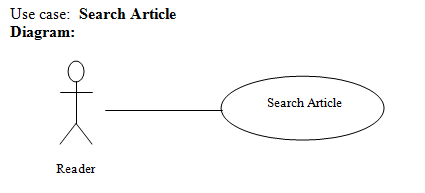 Process models/Flow Diagrams
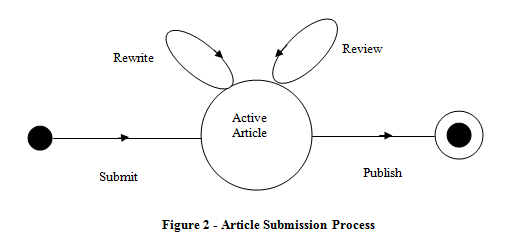 Class diagrams
UML diagrams
3.5
Describe the qualities of good requirements and the impact of poor requirements
Characteristics of a Good Requirement
A requirement needs to meet several criteria to be considered a “good requirement” 
Good requirements should have the following characteristics:
Unambiguous
Testable (verifiable)
Clear (concise, terse, simple, precise)
Correct
Understandable
Feasible (realistic, possible)
Independent
Atomic
Necessary
Implementation-free (abstract)
Zielczynski, Peter. 2007. Requirements Management Using IBM Rational RequisitePro. IBM press
TASK
Looking at the previous slide, describe each of the concepts
You may not find all of them but find at least six